Tiết 22:BÀI 7:PHÒNG, CHỐNG BẠO LỰC GIA ĐÌNH (TIẾT4)
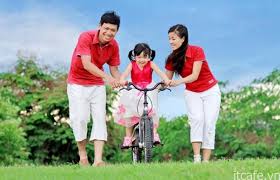 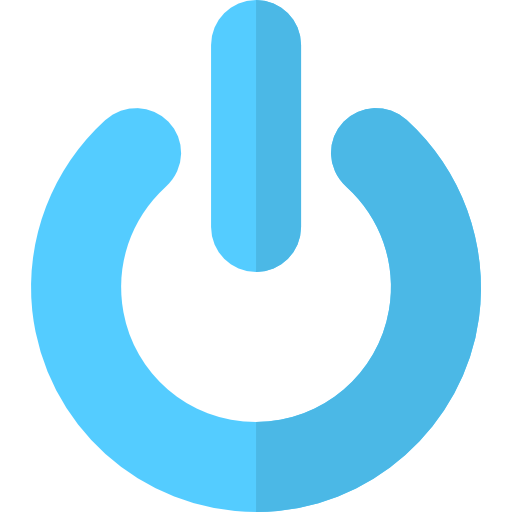 KHỞI ĐỘNG
PHÓNG VIÊN NHÍ
Các bạn trong các trường hợp trên đã làm gì để bạo lực gia đình không xảy ra?
Theo em còn có cách nào khác để phòng tránh bạo lực gia đình?
Trước khi xảy ra bạo lực gia đình.

Tôn trọng, bình đẳng, chia sẻ, yêu thương các thành
 viên trong gia đình;
 Kiềm chế cảm xúc, lời nói và hành động tiêu cực.
 Rời khỏi nơi có nguy cơ xảy ra bạo lực gia đình.
 Nói với người đáng tin cậy để nhờ can thiệp.
Không nên dùng lời nói, thái độ tiêu cực để tỏ thái
 độ thách thức đối phương  nhờ người khác can thiệp
 bằng cách thức tiêu cực.
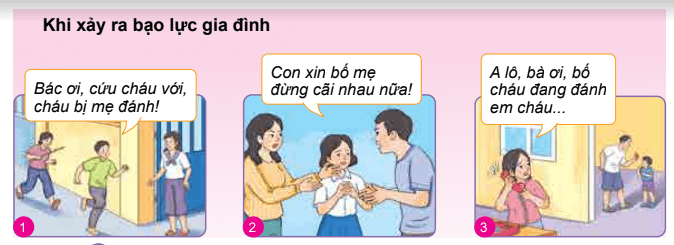 Các bạn trong bức tranh đã làm gì khi bạo lực gia đình đã xảy
 ra?
- Theo em còn cách xử lí nào khác khi xảy ra bạo lực gia đình.
Khi xảy ra bạo lực gia đình:

 - Cần bình tĩnh kiềm chế cảm xúc, tìm đường thoát,chủ động nhờ người giúp đỡ.
 - Không nên dùng lời nói, thái độ tiêu cực hoặc sử dụng hành vi bạo lực để đáp trả.
Các bạn trong những bức tranh trên đã làm gì khi xảy ra
 bạo lực gia đình?
Theo các em ngoài những cách trên còn cách xử lí nào khác
 khi bạo lực gia đình đã xảy ra?
Sau khi xảy ra bạo lực gia đình:
 Nên thông báo sự việc cho người thân, những người đáng tin cậy,nhờ sự giúp đỡ của cơ sở tư vấn, hoà giải…Không nên giấu giếm, bao che cho đối phương; tự tìm cách giải quyết bằng biện pháp tiêu cực.
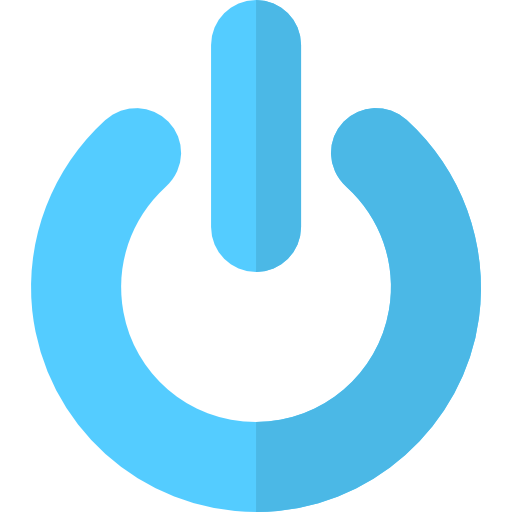 II. LUYỆN TẬP
Câu 3. Em đồng tình hay không đồng tình với cách xử lí nào dưới đây? Vì sao?
Đồng tình. Vì: khi nhận diện được nguy cơ xảy ra bạo lực gia đình, bạn X đã chủ động rời khỏi nơi đó để đảm bảo an toàn cho bản thân.
Không đồng tình. Vì: việc chị H nín nhịn khi bị chồng hành hạ là biện pháp giải quyết tiêu cực; hành động này đã gián tiếp tiếp tay cho hành vi bạo lực của chồng chị H; đồng thời, cũng gia tăng tổn thương và nguy hiểm đối với bản thân chị H.
Đồng tình. Vì Q đã xin số điện thoại của những người đáng tin cậy đề phòng khi cần giúp đỡ
Đồng tình. Vì T Chị đã cố gắng vươn lên tự học, xin việc để có
 thêm thu nhập giúp gia đình và nâng cao giá trị bản thân
Câu 3. Em sẽ làm gì với các tình huống dưới đây?
H sẽ cần trình bày mong muốn của bản thân trong việc học tập về một tương lai tốt hơn. Phân tích cho bố mẹ hậu quả xấu của việc tảo hôn…
B nói với bố mẹ về sự việc, gọi điện đến tổng đài bảo vệ trẻ em 111 nhờ giúp đỡ, báo sự việc với chính quyền địa phương…
C cần thu thập bằng chứng, tâm sự với bố, nói sự việc với cô dì, chú bác, ông bà, gọi điện đến tổng đài bảo vệ trẻ em…
T tâm sự với bác về những khó khăn, mệt mỏi của mình khi phải làm việc quá sức so với lứa tuổi, nhờ sự giúp đỡ của ông bà, những người thân…
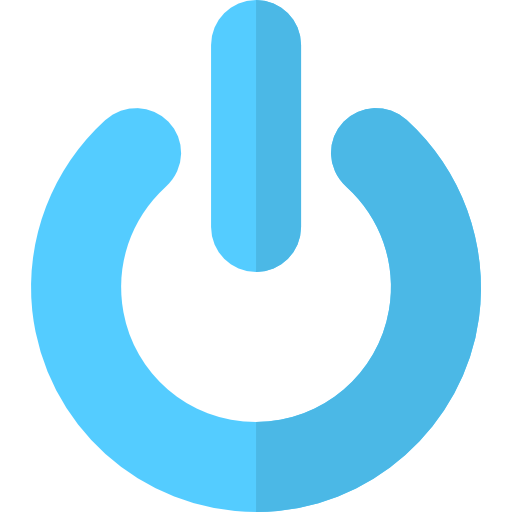 III. VẬN DỤNG
* GV giao bài tập vận dụng: 
 Em hãy cùng các bạn trong nhóm xây dựng và biểu diễn một tiểu phẩm về chủ đề   “ Phòng, chống bạo lực gia đình”
*  Hướng dẫn giao nhiệm vụ về nhà (chuẩn bị nôi dung bài 8 )